A1024 Section 3 Presentation to Local Community (Sample)
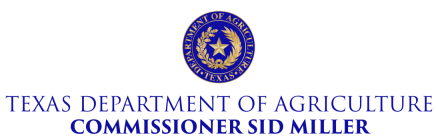 The [City/County] recently received the following grant award:
Grant Contract No. [##]
Award Amount: [$XXX,XXX]
Project: [description]
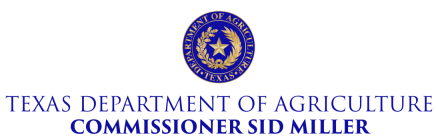 The grant is funded through the Community Development Block Grant, via:
U.S. Department of Housing and Urban Development
and
Texas Department of Agriculture
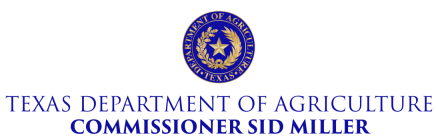 Section 3 Concepts
As a condition of funding, the [City/County] must comply with Section 3 of the Housing and Urban Development Act of 1968.

To the greatest extent feasible, Grant Recipients must direct economic opportunities generated by CDBG funds to low- and very low-income persons.
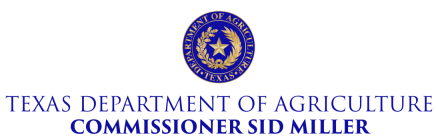 Section 3 Concepts
In part, this means ensuring that:

Section 3 Businesses have the information to submit a bid or proposal for the project; and

Section 3 Workers have information about any available job opportunities related to the project. 

For precise definitions, see TxCDBG Policy Issuance 20-01
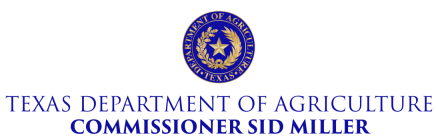 Section 3 Business
A company may qualify as a Section 3 Business if:
it is owned by low-income persons;
it is owned by Section 8-Assisted housing residents; or
75% of all labor hours for the business in a 3 month period are performed by Section 3 Workers
Register at:
HUD’s Section 3 website: https://portalapps.hud.gov/Sec3BusReg/BRegistry/RegisterBusiness
[local/regional registry for disadvantaged businesses if applicable]
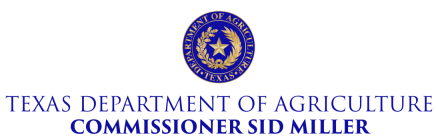 Section 3 Business
This project is expected to include the following contracting opportunities:
Grant Administration services (previously selected)
Engineering Services (previously selected)
Prime Contractor for [short description]
Subcontractors for [list trades]
[note: list all bid and/or small purchase opportunities expected for the project]
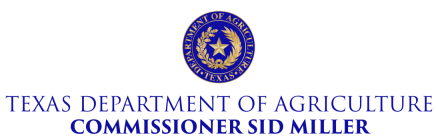 Section 3 Worker
You may qualify as a Section 3 Worker if:
Your annual income is below the county threshold for your family size: 
You are a current or recent Youthbuild participant

Register your information and search for opportunities at: 
WorkInTexas.gov
HUD’s Section 3 Opportunity Portal https://hudapps.hud.gov/OpportunityPortal/
[local/regional job board if applicable]
[Speaker Notes: In practice – expect most contractors to calculate the LMI status for all workers based on payroll and family size.]
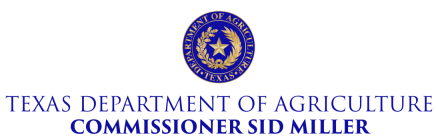 Targeted Section 3 Worker
Section 3 Workers that reside near the project location may also qualify as Targeted Section 3 Workers.
For this project, that service area is defined by this map:
[Service Area Map here]
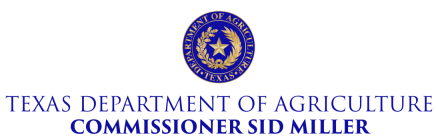 Recordkeeping
The [City/County] will track all hours worked on the project based on the three categories of workers.  
This will require collection of certain income information.
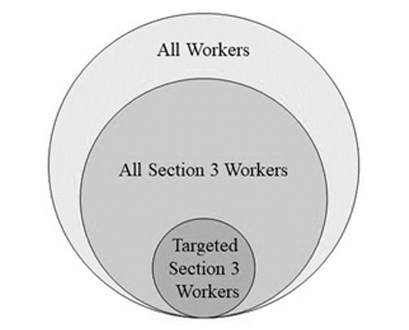 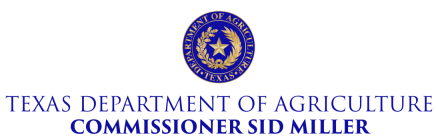 For More Information
TxCDBG Policy Issuance 20-01
REVISED Policy Issuance 20-01 Section 3 v1.pdf (texasagriculture.gov)

24 CFR Part 75
Electronic Code of Federal Regulations (eCFR)

[name of local contact]